Title IV, Part A Overview
CFP 101
October 16, 2020
Today’s topics
Title IV Overview
Program & Application Requirements
Allowable Uses
Budgeting Requirements
Writing Title IV Investments
Reporting Requirements
Title IV, Part A: Student Support and Academic Enrichment Program
Purpose: 
To improve students’ academic achievement by increasing the capacity of States, local educational agencies, schools, and local communities to:
Provide all students with a well-rounded education
Improve school conditions for student learning (safe and healthy students)
Promote the effective use of technology (EUT) in supporting academic achievement and digital literacy
Title IV Requirements
Supplement not Supplant
Prioritization of schools
Stakeholder engagement
Comprehensive Needs Assessment
Supplement Not Supplant
An LEA may not use these funds for the cost of activities in the three content areas if the cost of those activities would have otherwise been paid with State or local funds in the absence of Title IV funds

Two presumptions of supplanting:
An activity required by Federal, State, or local law
An activity paid for with State or local funds in the prior year
Supplement Not Supplant
Ask the following questions:

Is the program required by federal, State, or local law?

Were local funds used to pay for the program in prior years?

If the LEA did not have federal funds available to conduct this activity, would the LEA still conduct it with State or local funds anyway?
Prioritizing Distribution of Funds
LEAs or a consortium of LEAs must prioritize the distribution of funds to schools served by the LEA

Factors must include: 
Schools with the greatest need
Schools with the highest numbers of students from low income families
Schools identified for comprehensive support and improvement under Title I
Schools implementing targeted (equity) support and improvement plans under Title I
Schools identified as persistently dangerous
Stakeholder Engagement Process
During the design and development of applications, an LEA or a consortium of LEAs must engage in consultation with stakeholders

Stakeholders to be consulted on the LEA’s application must include, but are not limited to:
Parents
Teachers
Specialized instructional support personnel
Principals
Local government representatives
Students
School leaders
Community-based organizations
Comprehensive Needs Assessment
An LEA that receives at least $30,000 in Title IV funds must conduct a comprehensive needs assessment
Must focus on the 3 content areas
Must include timely and meaningful consultation with stakeholders
Must examine relevant data to understand students’ and schools’ needs
Leveraging Federal, State and Local Resources
LEAs should consider how other Federal, State and local funds may be leveraged to support a holistic approach to well-rounded education

LEAs are encouraged to coordinate and integrate Title IV-A programs with activities authorized under other sections of ESSA

In order to maximize the use of Title IV-A program resources LEAs and schools may partner with organizations such as nonprofits, institutions of higher education (IHEs), museums, and community organizations to offer programs and services to students

LEAs may apply for Title IV funds in consortium
Title IV Allowable Uses
What can the LEA do with Title IV, Part A funds?
Allowable Uses
Allowable uses under each of the three content areas may include:
Direct services for students
Professional development for teachers and administrators
Salaries of personnel to carry out identified programs and services
Supplemental educational resources and equipment
Well-Rounded Educational Opportunities
Purpose:
To provide an enriched curriculum and education experiences to all students 
Diverse learning experiences that engage students across a variety of courses, activities, and programs
Allows students to make connections between subjects
Provides all students access to a holistic education
Well-Rounded: Allowable Uses
Programs and activities to improve instruction and student engagement in STEM subjects 
Accelerated learning programs
College and Career counseling
Social-Emotional Learning
Programs and activities that support:
Music & art
History, civics, government, economics, geography 
Foreign languages
Environmental education
Safe and Healthy Students
Purpose:
To improve school conditions for student learning
Safe and supportive schools
Student physical and mental health
Safe & Healthy Students: Allowable Uses
Safe & Supportive Schools
Preventing bullying and harassment
School dropout prevention
Reducing use of exclusionary discipline practices
Building school and community relationships
Culturally Responsive Teaching


Student Physical & Mental Health
Healthy, active lifestyles
Nutritional education
Trauma-informed classroom
Drug and violence prevention
School-based health and mental health services
Preventing use of alcohol, tobacco, etc.
Cross cutting activities
Safe and Healthy Students: Parent Permission
Highlight on student mental health:
Schools that identify and include specific mental health services for students increase the likelihood of students’ academic success

Section 4108 (safe and healthy students) funds can be used for a wide array of programs and activities that directly support student health and wellness as well as professional development and training for school personnel

An LEA must obtain prior written, informed consent from the parent of each child who is under the age of 18 to participate in any mental health assessment or service that is funded with Title IV, Part A
Safe and Healthy Students: Parent Permission
Prior written, informed consent means active consent; silent (passive) consent does not constitute prior written, informed consent and is therefore not sufficient. 

Section 4001 of the ESEA describes in detail the contents of such consent, as well as limitations and exceptions to when prior, written informed consent is required.
Effective Use of Technology
Purpose:
To increase the effective use of technology to improve the academic achievement, academic growth, and digital literacy of all students
Expanding growth and learning opportunities
Building capacity for blended learning opportunities
Effective Use of Technology
Program funds may be used to provide educators, school leaders, and administrators with the professional learning tools, devices, content and resources to do the following activities: 
Provide personalized learning
Discover, adapt, and share high-quality resources
Implement blended learning strategies
Implement school- and district-wide approaches to inform instruction, support teacher collaboration, and support personalized learning
Help educators learn how to use technology to increase the engagement of English learner (EL) students; 
Develop or implement specialized or rigorous academic courses using technology; and  
Support professional learning for STEM, including computer science
Effective Use of Technology: Special Rule
The majority of spending under EUT must be used to support:
Professional development activities 
Strategies for building capacity 
Other activities directly related to improving how educational technology is used
No more than 15% of spending under EUT may be used to purchase technology infrastructure 
Infrastructure:
Devices, equipment, software applications, platforms, digital instructional resources, other one-time IT purchases
Needed to address readiness shortfalls
Effective Use of Technology: Allowable Uses
Non-infrastructure 
Professional development 
Using technology effectively in the classroom
Using technology to inform instruction
Programs and activities that support:
Digital literacy and citizenship
Personalized learning
Blended learning
Infrastructure 
Purchasing devices, equipment, and software applications to address readiness shortfalls
Title IV Budgeting Requirements
How much can the LEA spend on activities?
and
How much does the LEA have to spend?
Budgeting Requirements
If an LEA receives more than $30,000 in unconsolidated Title IV funds, the LEA must meet all three budgeting requirements:
Minimum 20% in well-rounded,
Minimum 20% in safe and healthy, AND
A portion of the allocation (up to 60%) in effective use of technology
Budgeting Requirements
If an LEA receives less than $30,000 in unconsolidated Title IV funds, the LEA must meet at least one of the budgeting requirements:
Minimum 20% in well-rounded,  
Minimum 20% in safe and healthy, OR
A portion of the allocation (up to 60%) in effective use of technology
Title IV, Part A Special Rule: EUT
At least 85% of the effective use of technology funds must be used to support professional learning to enable the effective use of educational technology, which may include collaborative efforts to develop and disseminate best practices and resources

 LEAs or consortiums of LEAs may not spend more than 15% of the funds available in this section on infrastructure (devices, equipment, software applications, platforms, digital instructional resources and other one-time IT purchases)
Distribution Requirements: More than $30,000
Unconsolidated Title IV Allocation
Over $30,000
Effective use of technology
Well-rounded education
Safe and healthy students
Must budget some portion of the allocation - no more than 60%
Must budget at least 20%
Must budget at least 20%
AND
AND
May budget no more than 15% of this portion toward infrastructure
Must budget at least 85% of this amount toward non-infrastructure
Title IV allocation over $30,000?
Must meet all three of the budgeting requirements
Distribution Requirements: Under $30,000
Unconsolidated Title IV Allocation
Under $30,000
Effective use of technology
Well-rounded education
Safe and healthy students
Must budget some portion of the allocation - no more than 60%
Must budget at least 20%
Must budget at least 20%
OR
OR
May budget no more than 15% of this portion toward infrastructure
Must budget at least 85% of this amount toward non-infrastructure
Title IV allocation under $30,000?
Must meet at least one of the budgeting requirements
Calculating Budgeting Requirements in GMS
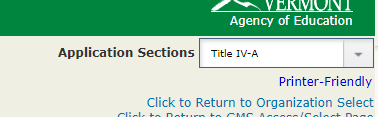 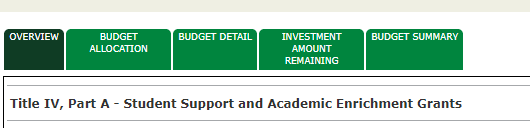 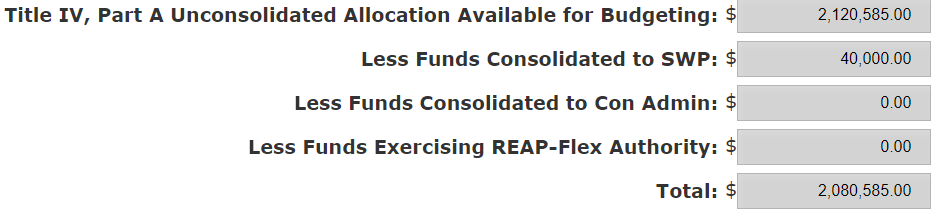 Amount used to determine budgeting requirements
Calculating Budgeting Requirements in GMS
Total unconsolidated Title IV funds: $2,080,585
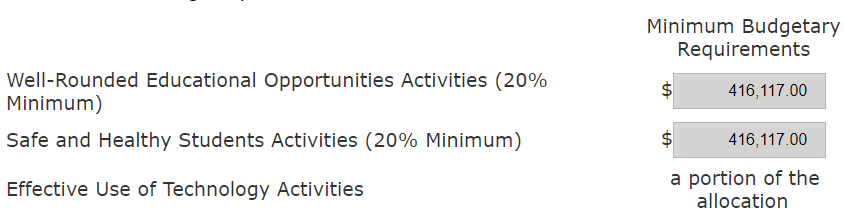 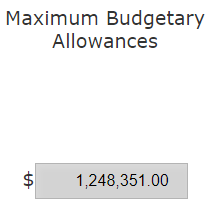 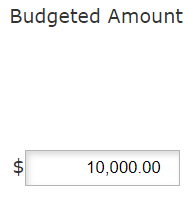 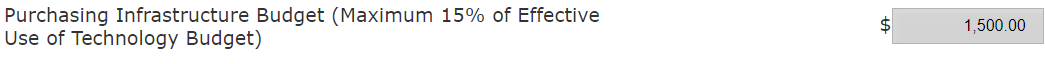 Schoolwide Programs
Title IV funds that have been consolidated into a Schoolwide Program “lose their identity” – as such, SWP investments that meet the intent of Title IV are not subject to Title IV budgeting requirements

Investments that meet the intent of Title IV in the SWP do not count toward budgeting requirements in Title IV
Writing a Title IV Investment
How do we write approvable investments?
Writing an Approvable Investment
Allowable
It is supplemental to the basic education program?
Does it meet the intent of the Title IV program?
Allowable Uses Document
Necessary
Supported by data representing a clear need?
Comprehensive Needs Assessment/Data Inventory
Reasonable
Would a prudent person pay this amount for this item?
Provide details 
Allocable
Does it benefit the funding source?
Guiding Resources
Data Inventory
Title IV Allowable Uses Document
Writing an Approvable Investment Document 
Title IV Non-Regulatory Guidance
Writing Investments
Provide a purpose: briefly describe the program objectives
What is the identified need that you are trying to meet?
What are the goals or objectives for this program?
How do the program objectives align with the intent of Title IV?

The purpose must be more specific than stating one of the three content areas of the program
Writing Investments
Provide a description of the activity/strategy and the intended outcomes
What activity will you implement to meet that need?
What are the expected results or outcomes of implementing this activity?
How might this activity affect school climate, student engagement, academic achievement, etc.?
Writing Investments
Provide a description of how the LEA will periodically evaluate the effectiveness of the activity
What specific evaluation methods will be used to measure the success of this activity?
Writing Title IV Investments
“Tag” the investment (WR, SH, EUT)

Upload additional documentation
Writing Title IV Investments
“In order to provide safe and healthy schools to increase academic achievement, PD in trauma-informed practices.”
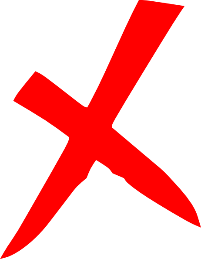 “SH - In order to continue building capacity of staff to support student social-emotional growth and learning in the classroom that will decrease classroom disruptions and increase time for instruction, one consultant to provide 10 hours PD in trauma-informed practices for up to 25 staff. Success to be monitored and measured by SWIS data and decrease in behavior referrals”
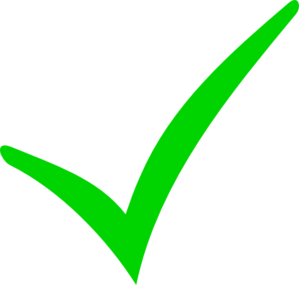 Writing Title IV Investments
Provide a clear objective, the activity and intended outcomes, and an evaluation method
Ensure that the investment is allowable, necessary, and reasonable
Allowable Uses document
Data Inventory
Provide details
Include information on the intended content area
Reach out with questions
Questions?
Contact Information
Katy Preston
Title IV Director
Katy.preston@vermont.gov 
802-828-1468